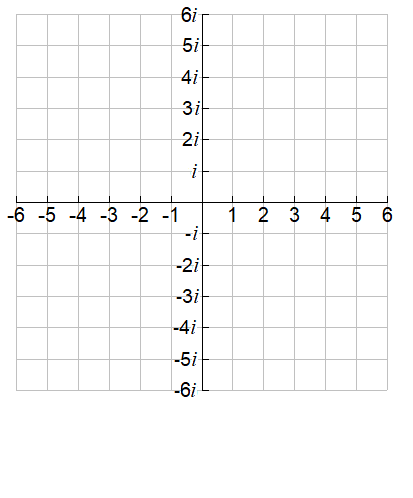 3 + 4i
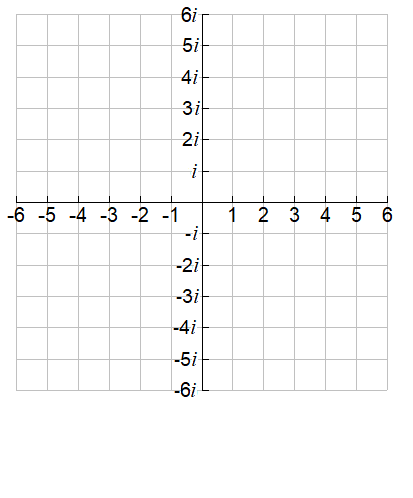 3 + 4i
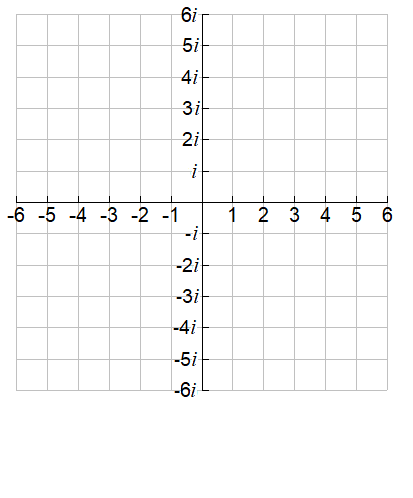 3 + 4i
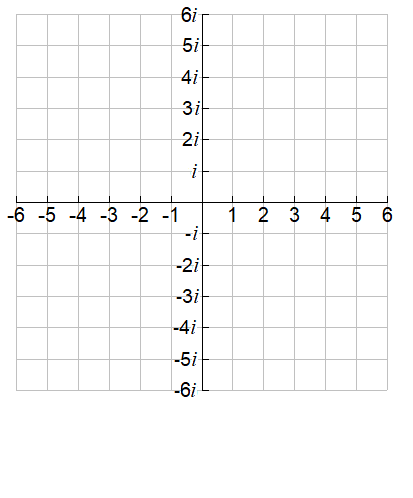 z1 = 3 + 4i
−3 − 4i
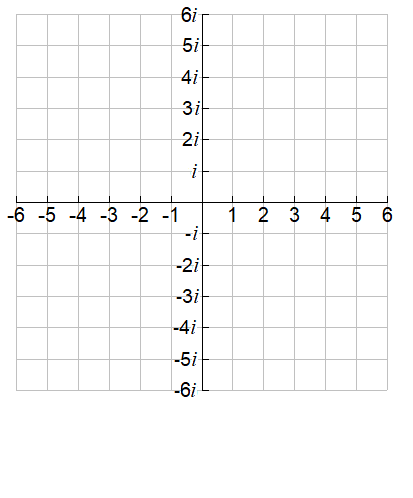 z1 = 3 + 4i
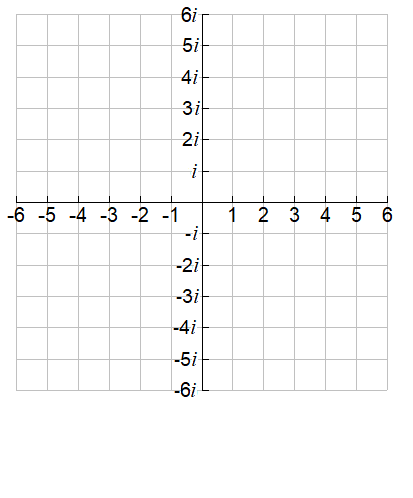 z1 = 3 + 4i
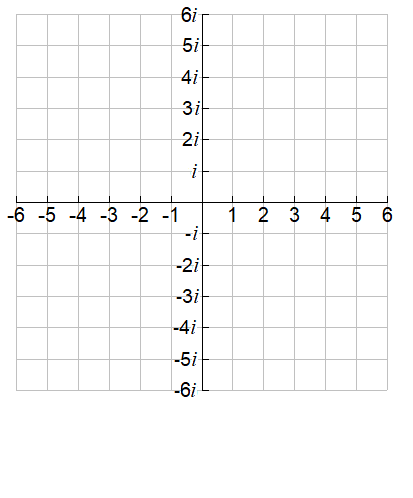 z1 = 3 + 4i
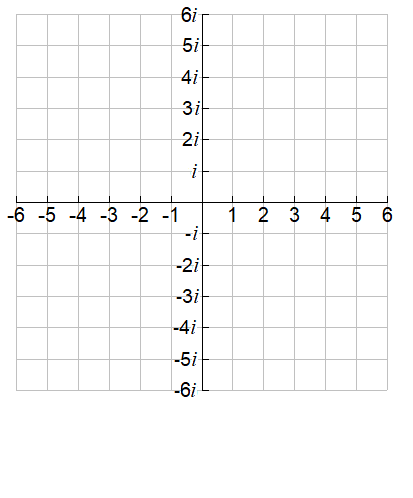 z1 = 3 + 4i
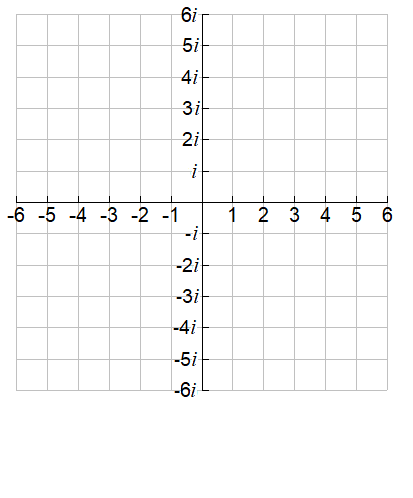 z1 = 3 + 4i
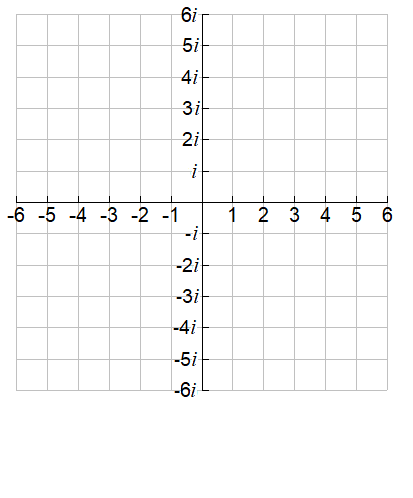 z1 = 3 + 4i
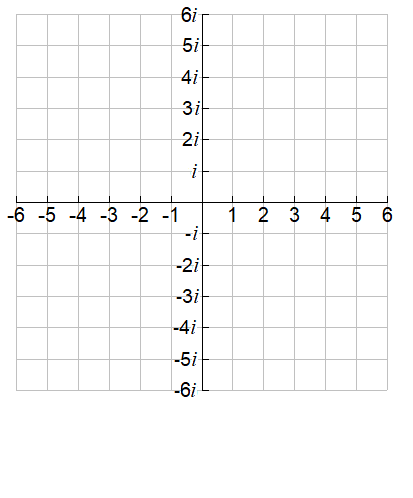 z1 = 3 + 4i
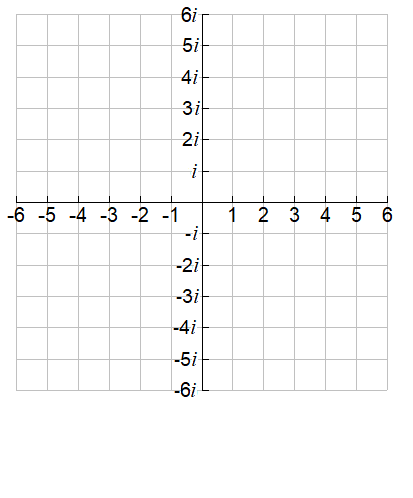 z1 = 3 + 4i
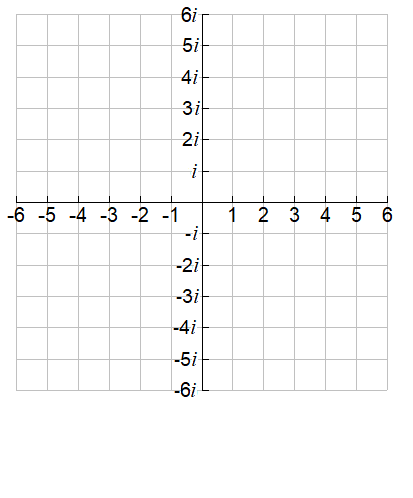 z1 = 3 + 4i
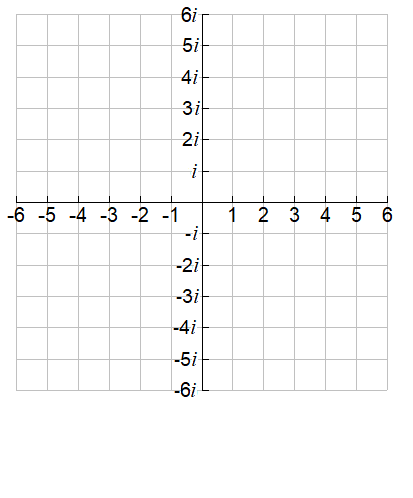 z1 = 3 + 4i
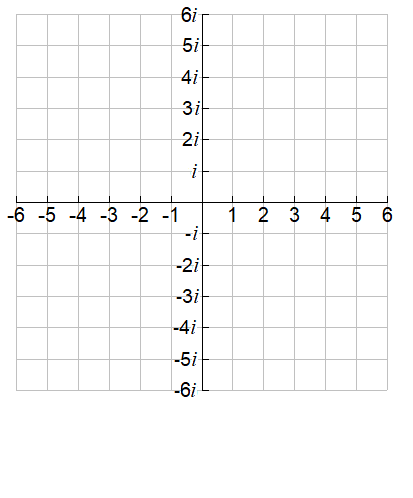 z1 = 3 + 4i
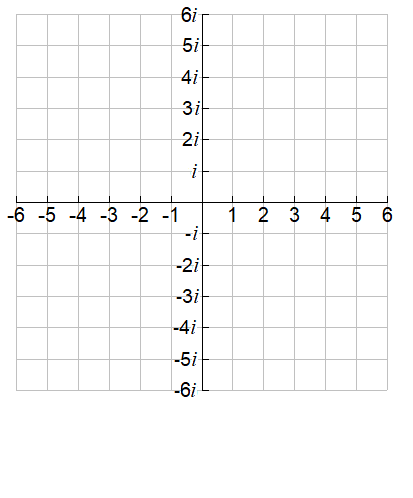 z1 = 3 + 4i
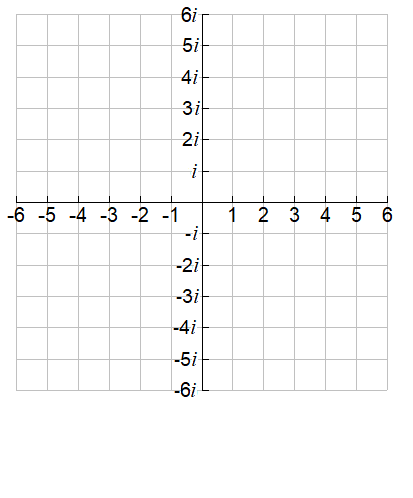 z1 = 3 + 4i
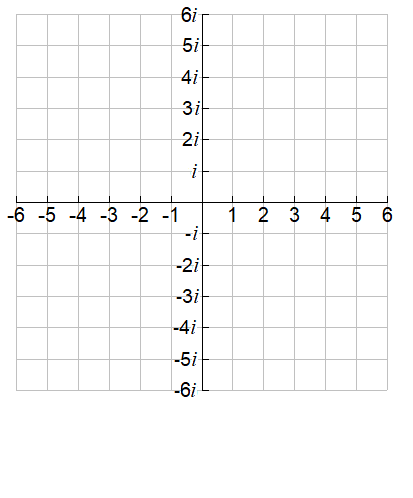 z1 = 3 + 4i
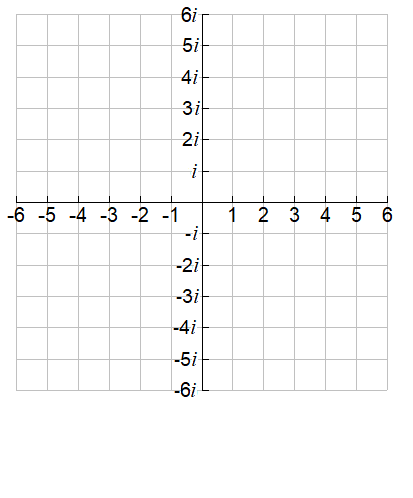 z1 = 3 + 4i
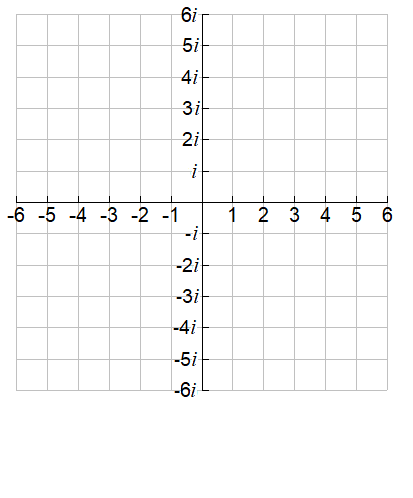 z1 = 3 + 4i
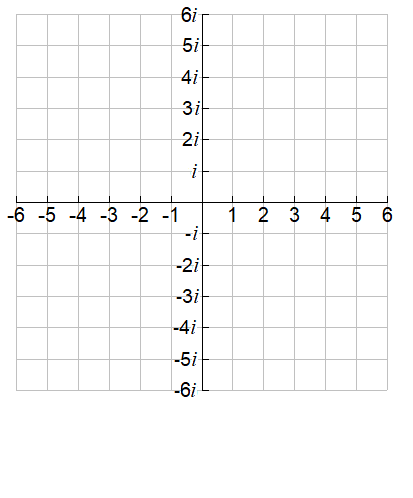 z1 = 3 + 4i
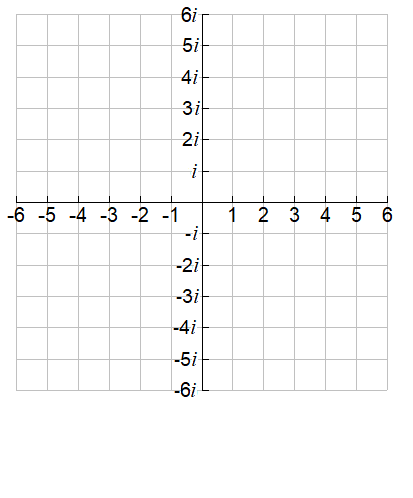 z1 = 3 + 4i
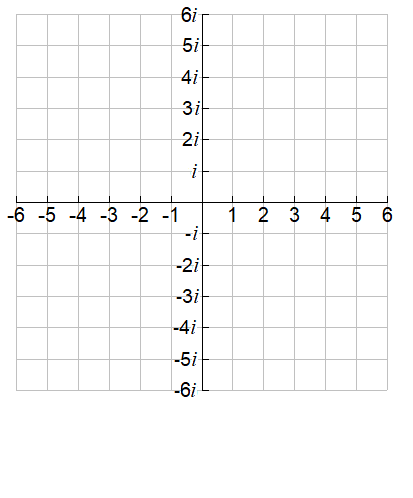 z1 = 3 + 4i
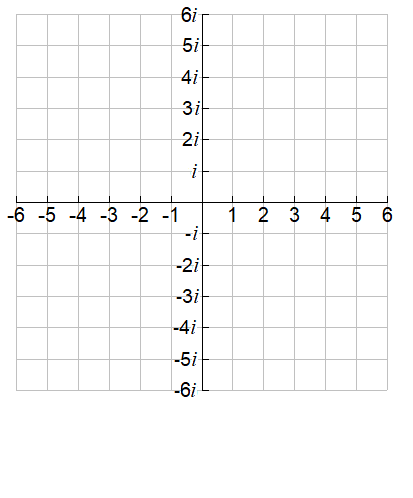 z1 = 3 + 4i
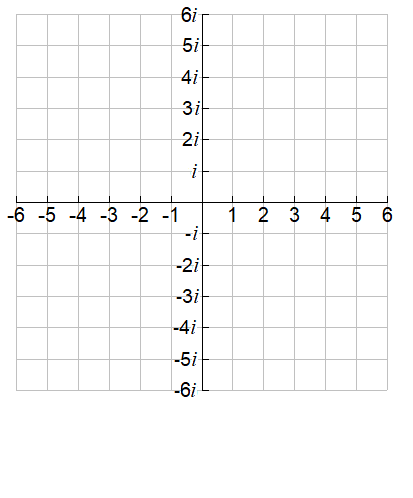 z1 = 3 + 4i
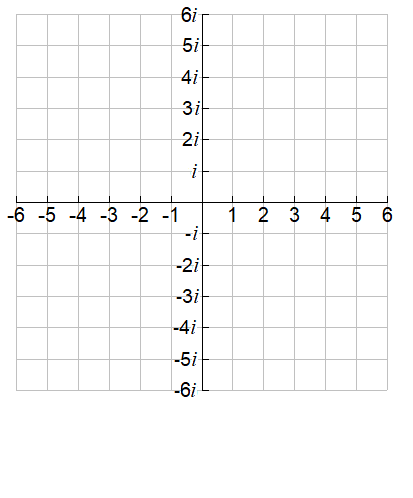 z1 = 3 + 4i
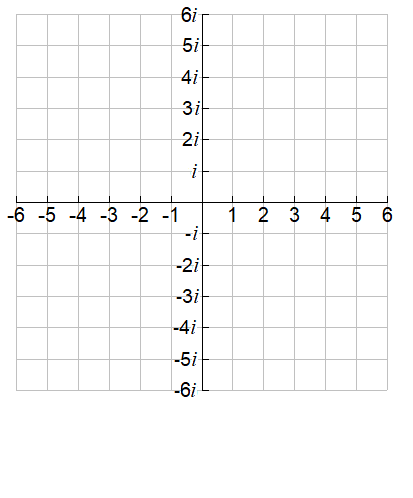 z1 = 3 + 4i
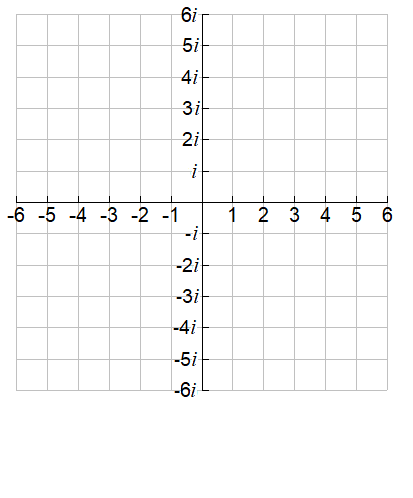 z1 = 3 + 4i
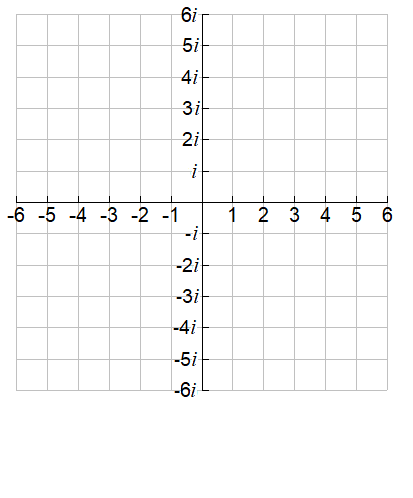 z1 = 3 + 4i
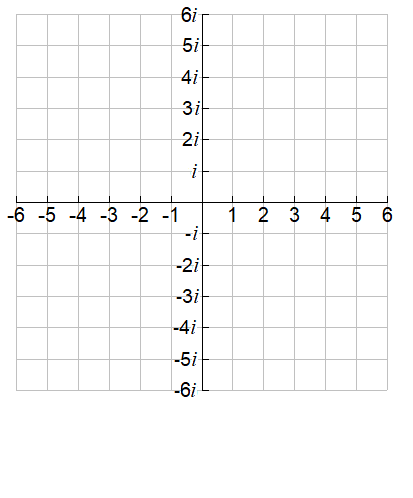 z1 = 3 + 4i
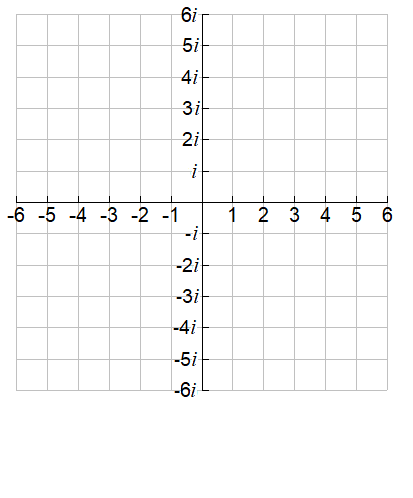 z1 = 3 + 4i
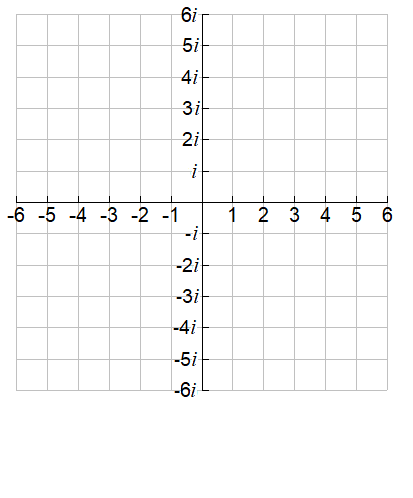 z1 = 3 + 4i
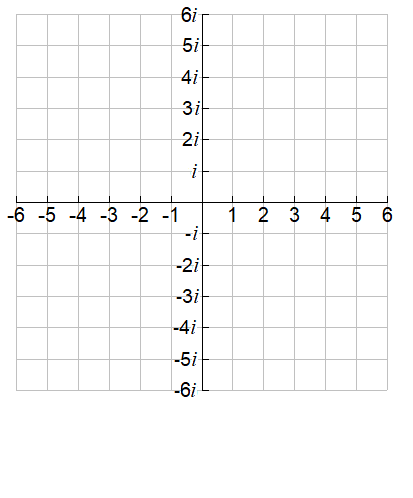 z1 = 3 + 4i
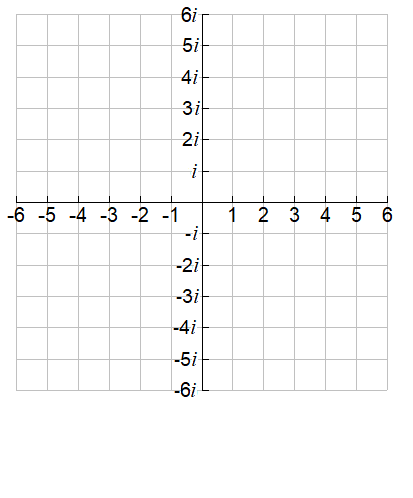 z1 = 3 + 4i
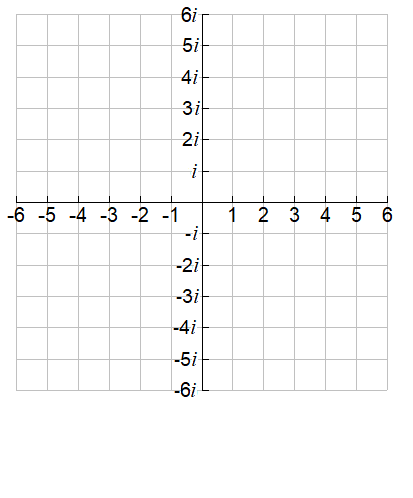 z1 = 3 + 4i
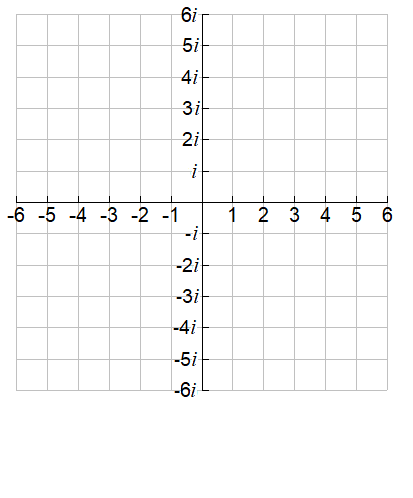 z1 = 3 + 4i
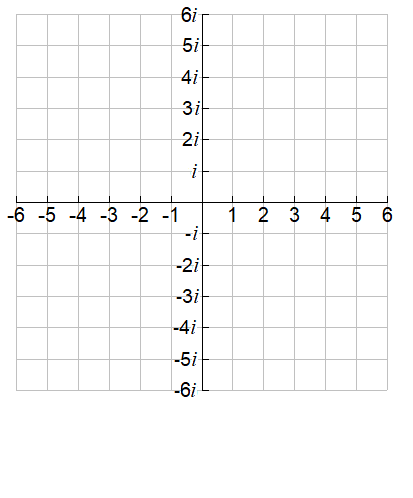 z1 = 3 + 4i
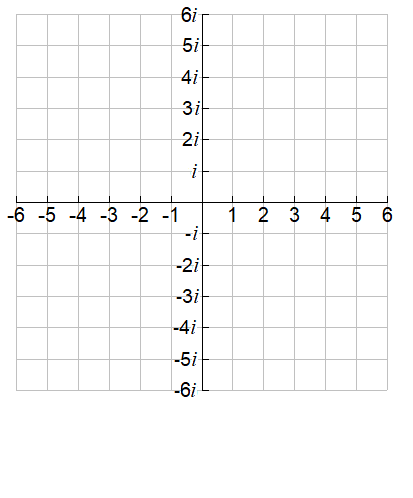 z1 = 3 + 4i
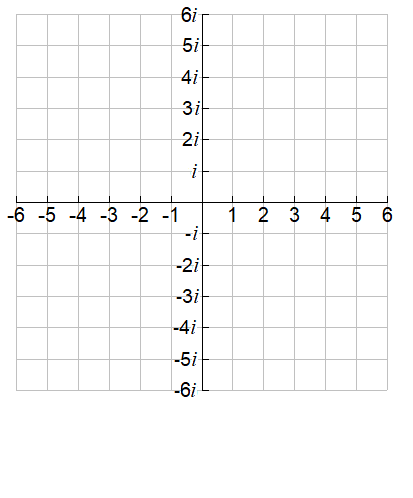 z1 = 3 + 4i
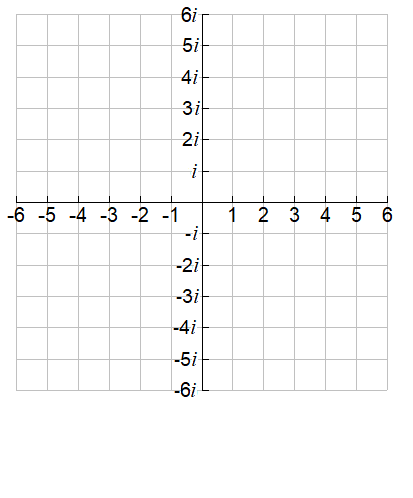 z1 = 3 + 4i
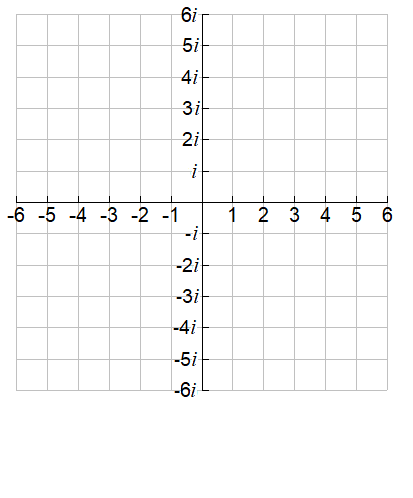 z1 = 3 + 4i
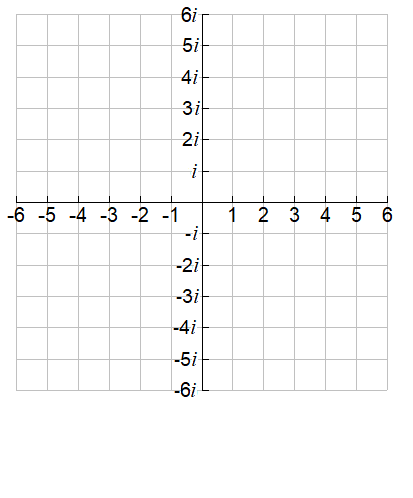 z1 = 3 + 4i
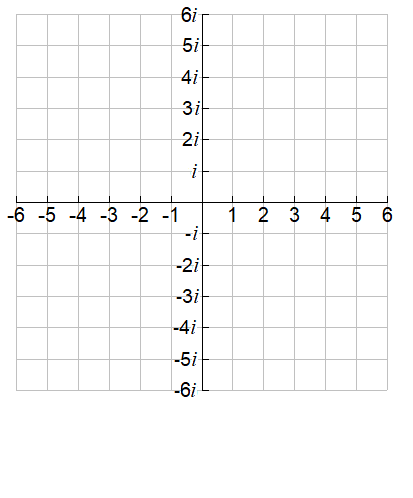 z1 = 3 + 4i
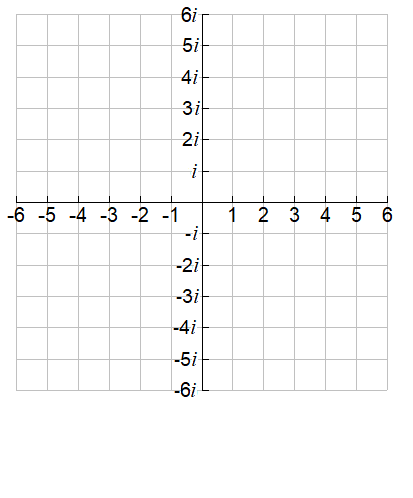 z1 = 3 + 4i
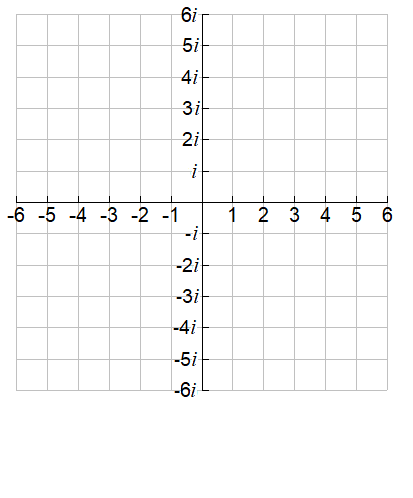 z1 = 3 + 4i
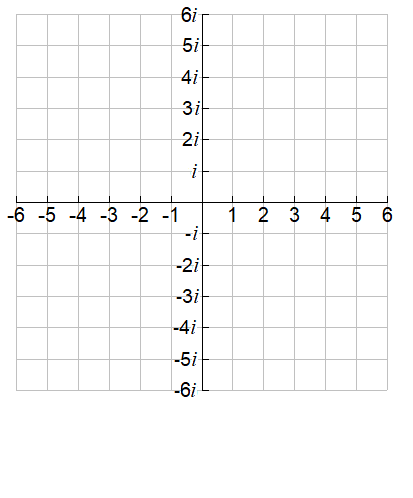 z1 = 3 + 4i
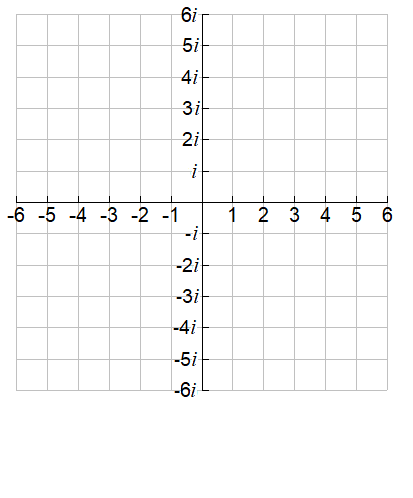 z1 = 3 + 4i
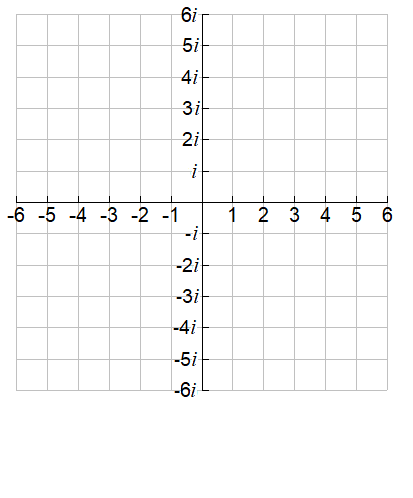 z1 = 3 + 4i
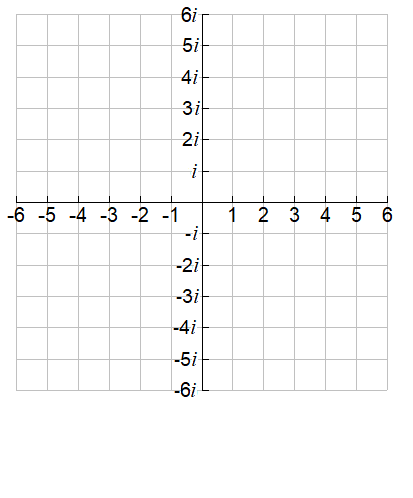 z1 = 3 + 4i
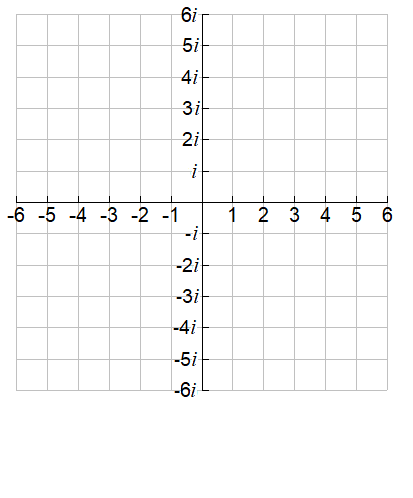 z1 = 3 + 4i
−z1 = −3 − 4i